CERKEV SVETE ELIZABETE
Lea Finžgar, Kaja Slapničar
KJE SE NAHAJA?
Stoji v vasi Pohorje ob slovensko-hrvaški meji.
KDAJ JE BILA ZGRAJENA?
Zgrajena v času kuge (1664).
Streho je dobila leta 1673.
OBNOVA
Cerkvi so leta 1990 obnovili fasado in dogradili vhodno lopo.
Leta 2000 so obnovili notranjost cerkve in zamenjali strešno kritino.
OLTAR
Oltarna oprema je iz okoli leta 1680.
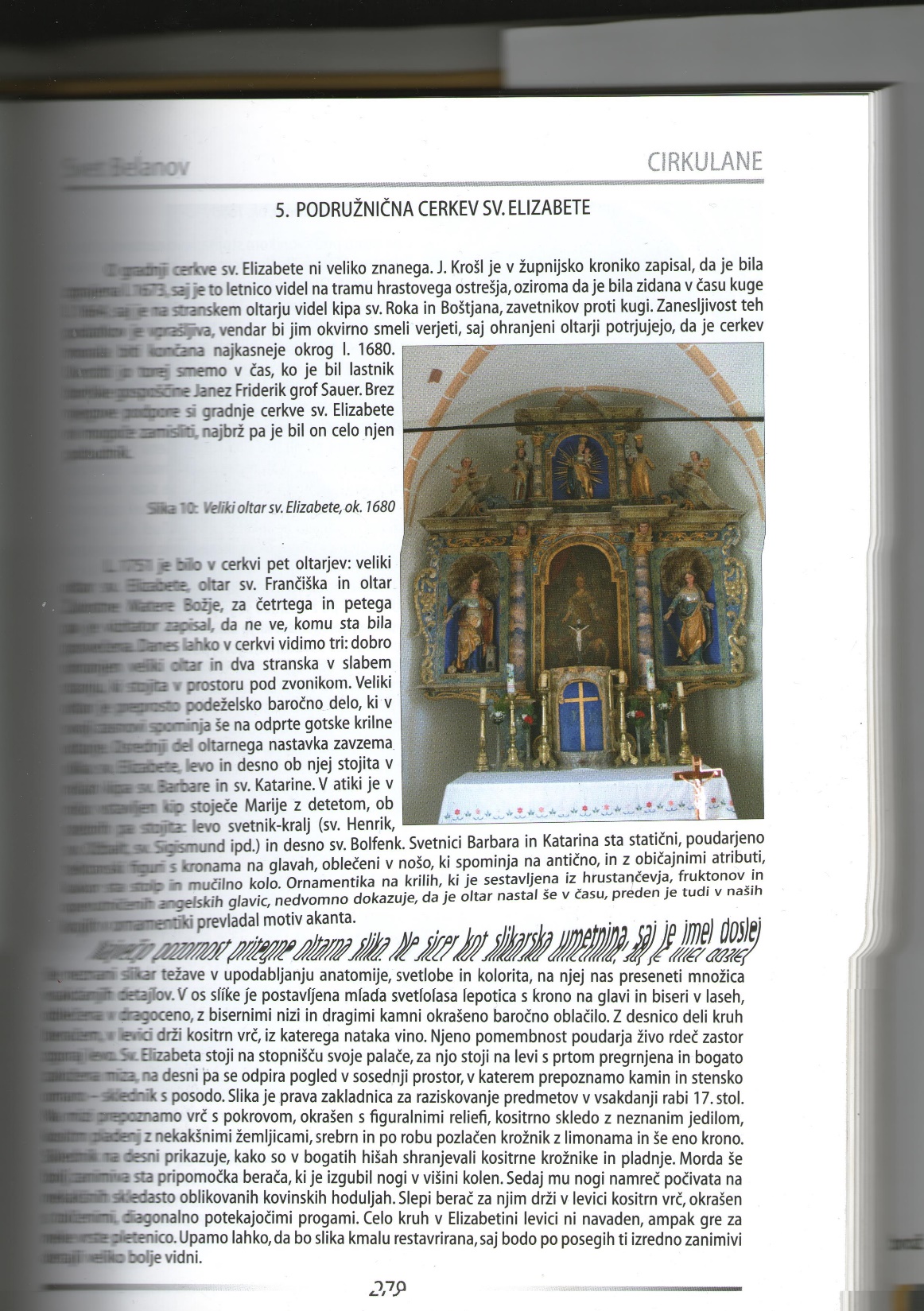 ZAVETNICA
Sv. Elizabeta Turinška ali Ogrska.
Njen god je 17. novembra.
Je zavetnica pekov, beguncev, brezdomcev in revežev.
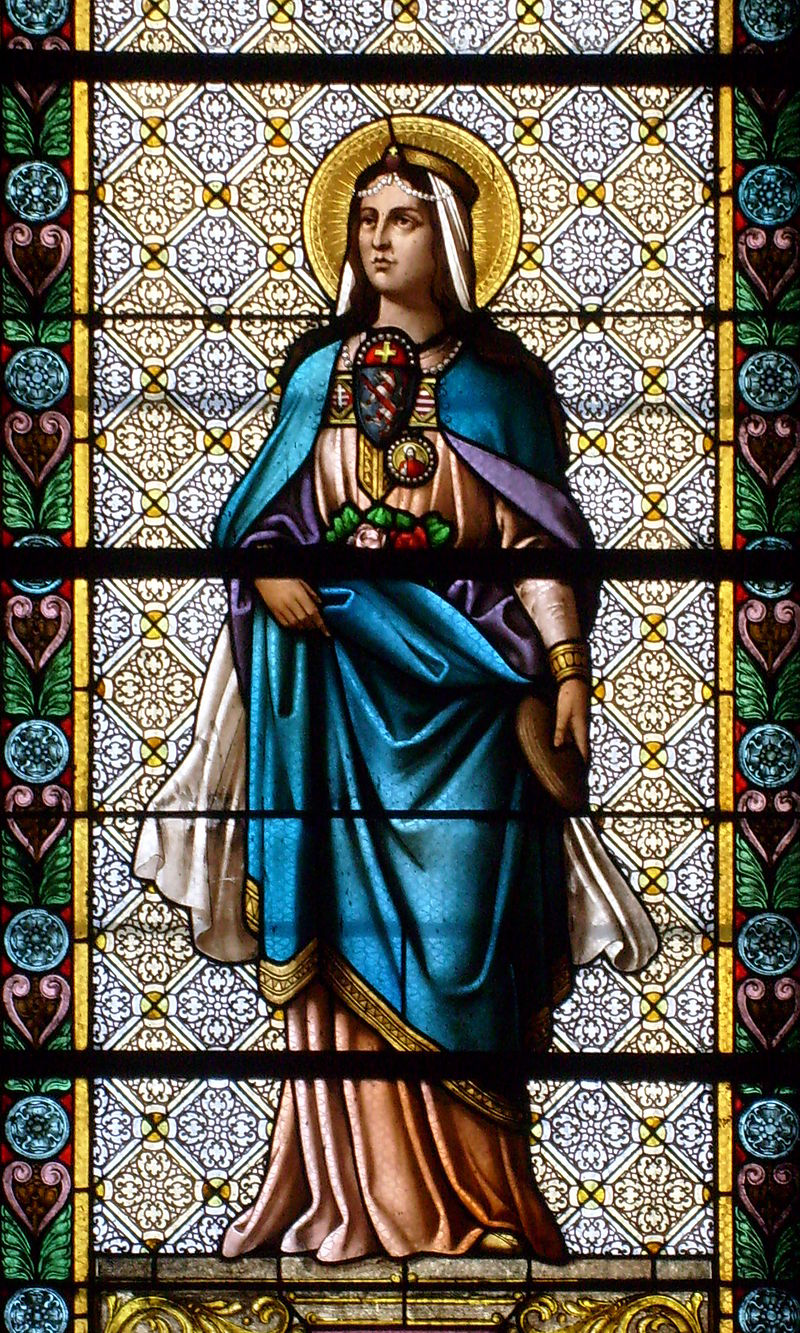 NOTRANJOST
Nekoč imela orgle katarinke.
Leta 1920 so jih zamenjali z Bradlovim Harmonijem.
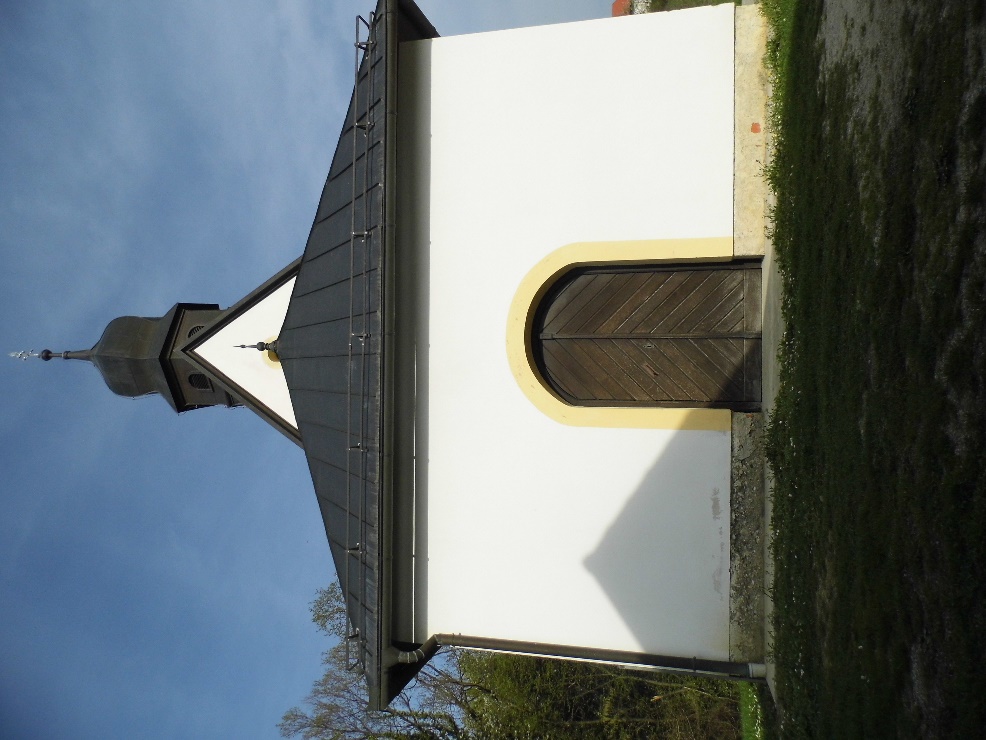 ZVONOVI
Leta 1916 so iz cerkve odpeljali vse tri zvonove (kasneje jih nadomestijo z dvema novima).
Oba zvonova so leta 1943 ukradli Nemci.
V zvonik so obesili zvon iz cerkve Sv. Katarine.
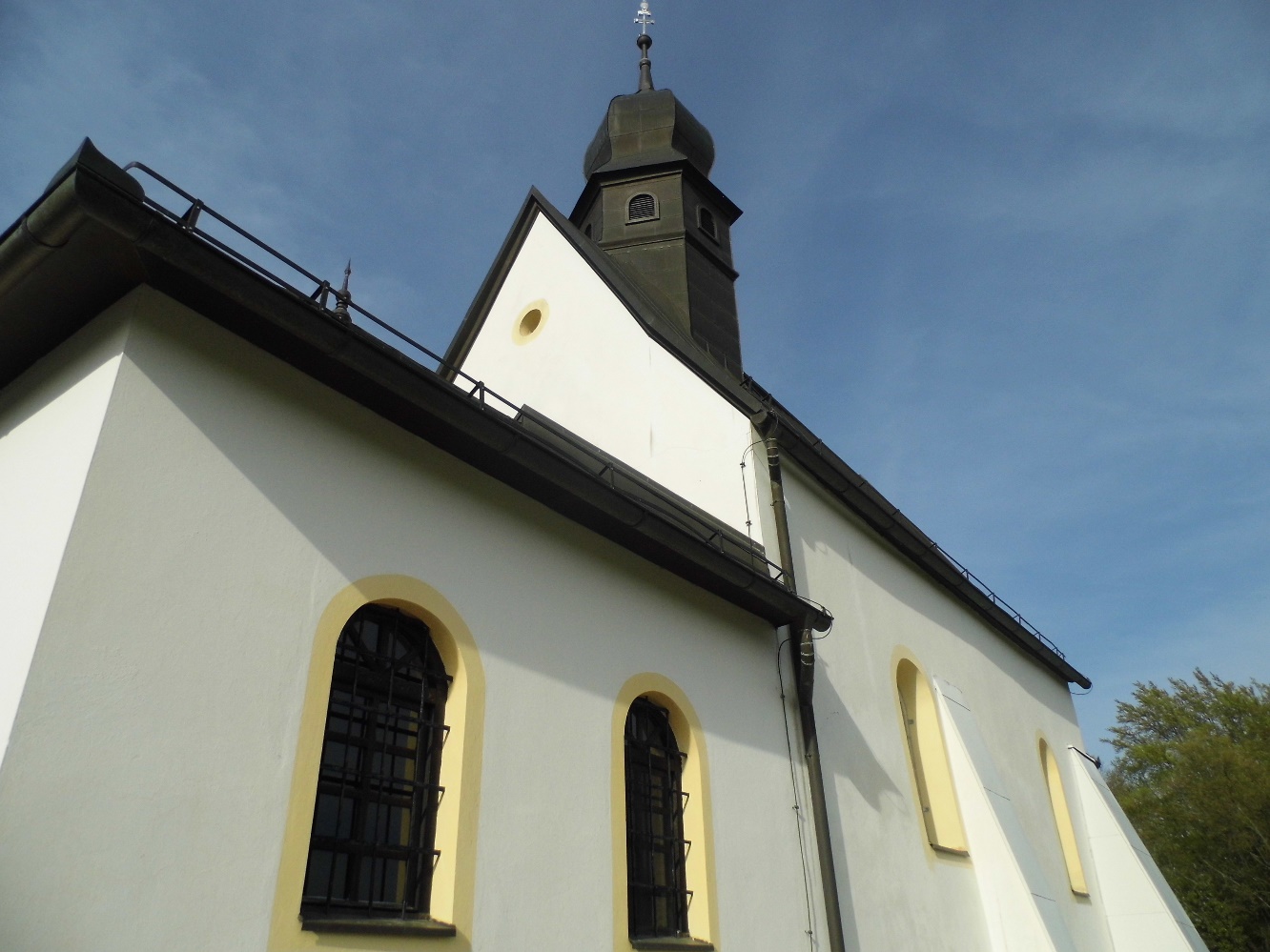 POTI
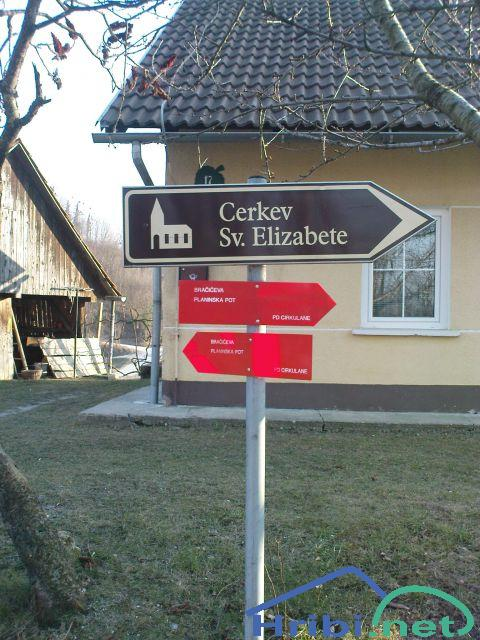 Bračičeva planinska pot.
Marijina romarska pot.
HVALA ZA VAŠO POZORNOST!
VIRI:
http://www.cirkulane.si/objava/60005
https://sl.wikipedia.org/wiki/Elizabeta_Ogrska
http://www.hribi.net/slika.asp?razmere=99717
Knjiga SVET BELANOV.
Slike: Kaja Slapničar in Lea Finžgar